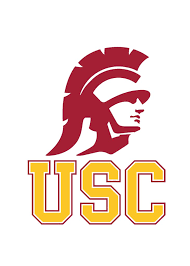 CHINO HILLS H.S.
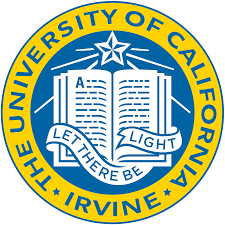 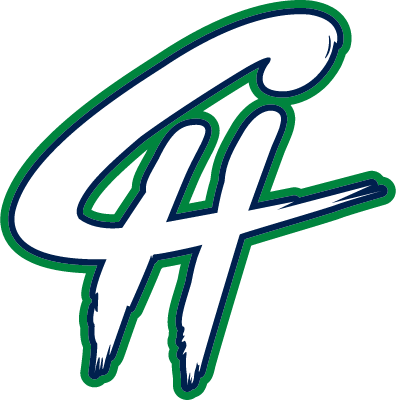 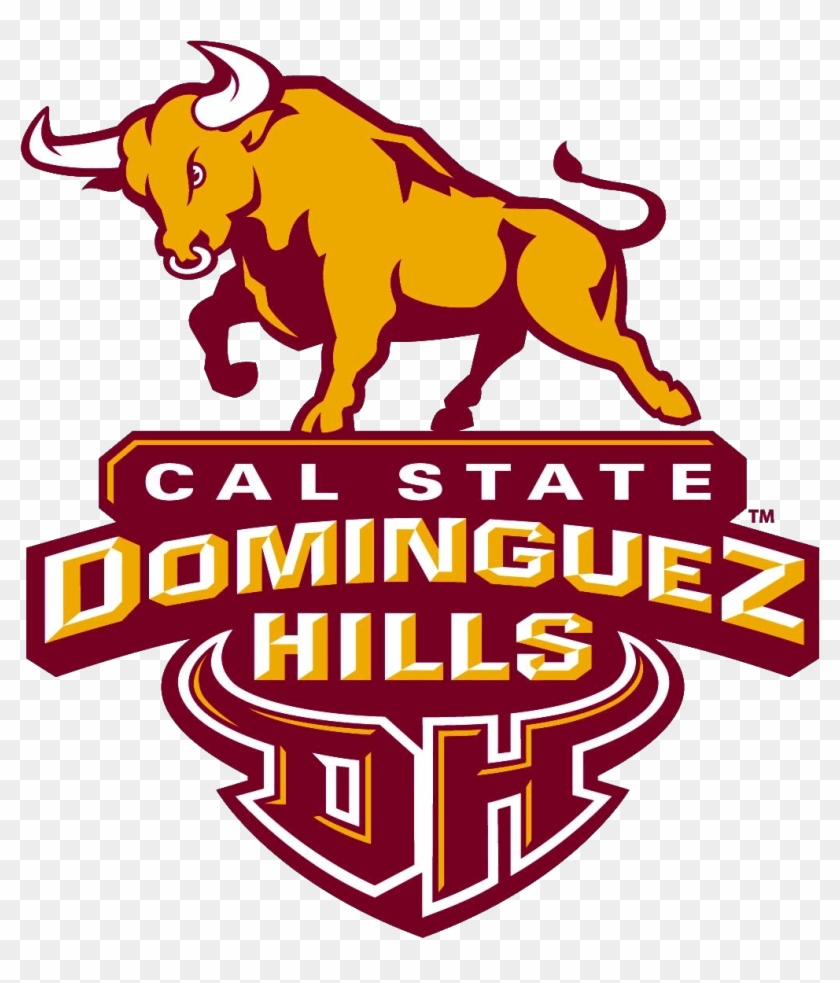 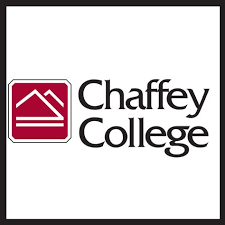 Presents
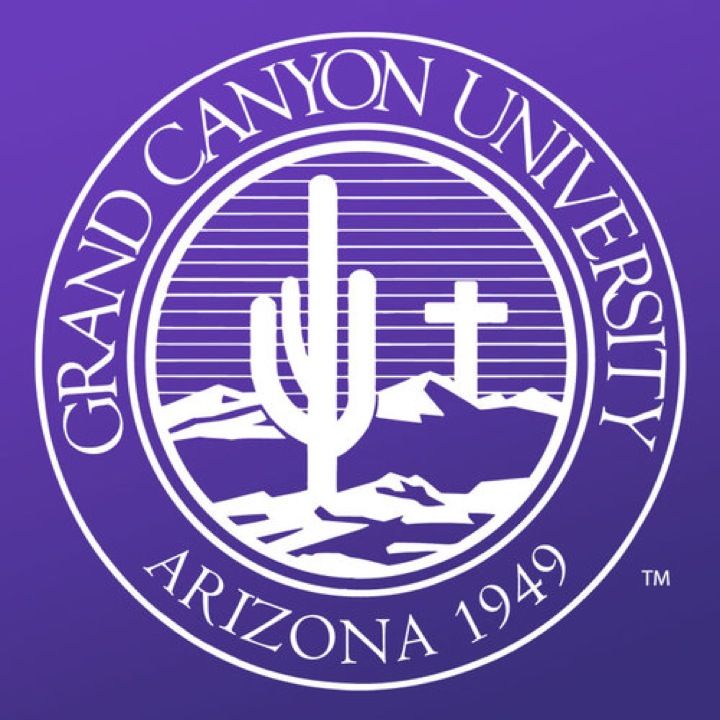 COLLEGE PRESENTATIONS
If you are interested in attending a presentation sign-up on
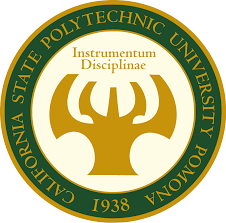 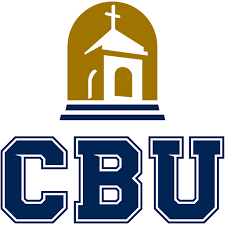 Chino Hills H.S.  Website under:  
Academics > Career Center > 
College Calendar Presentations
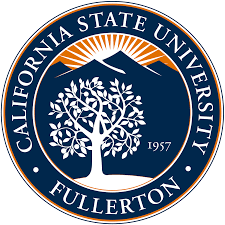 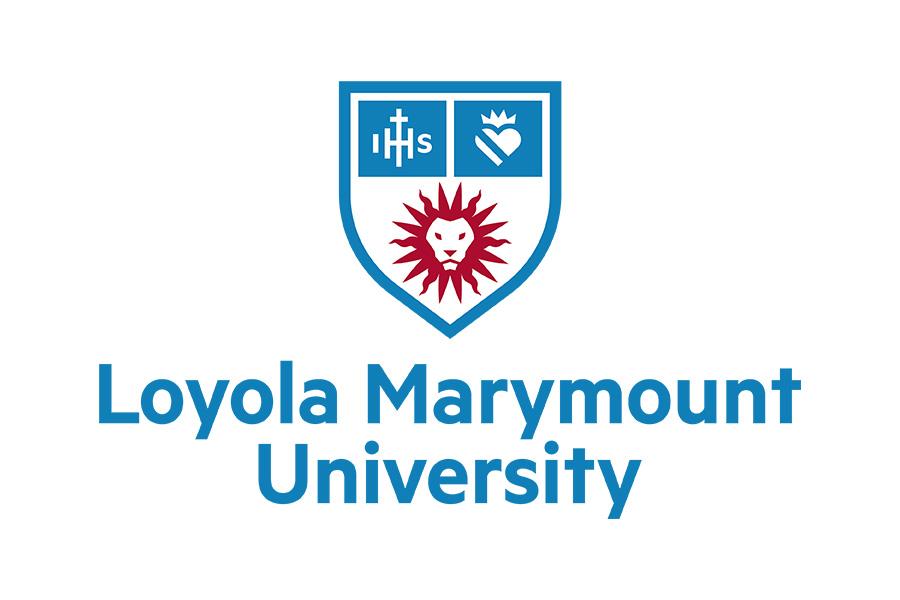 Students will be able to interact with representatives from various colleges. Students participating, will have their attendance cleared. 
Check Calendar, Presentations added daily
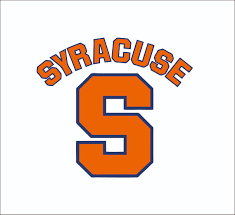 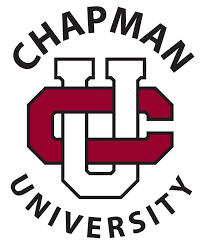 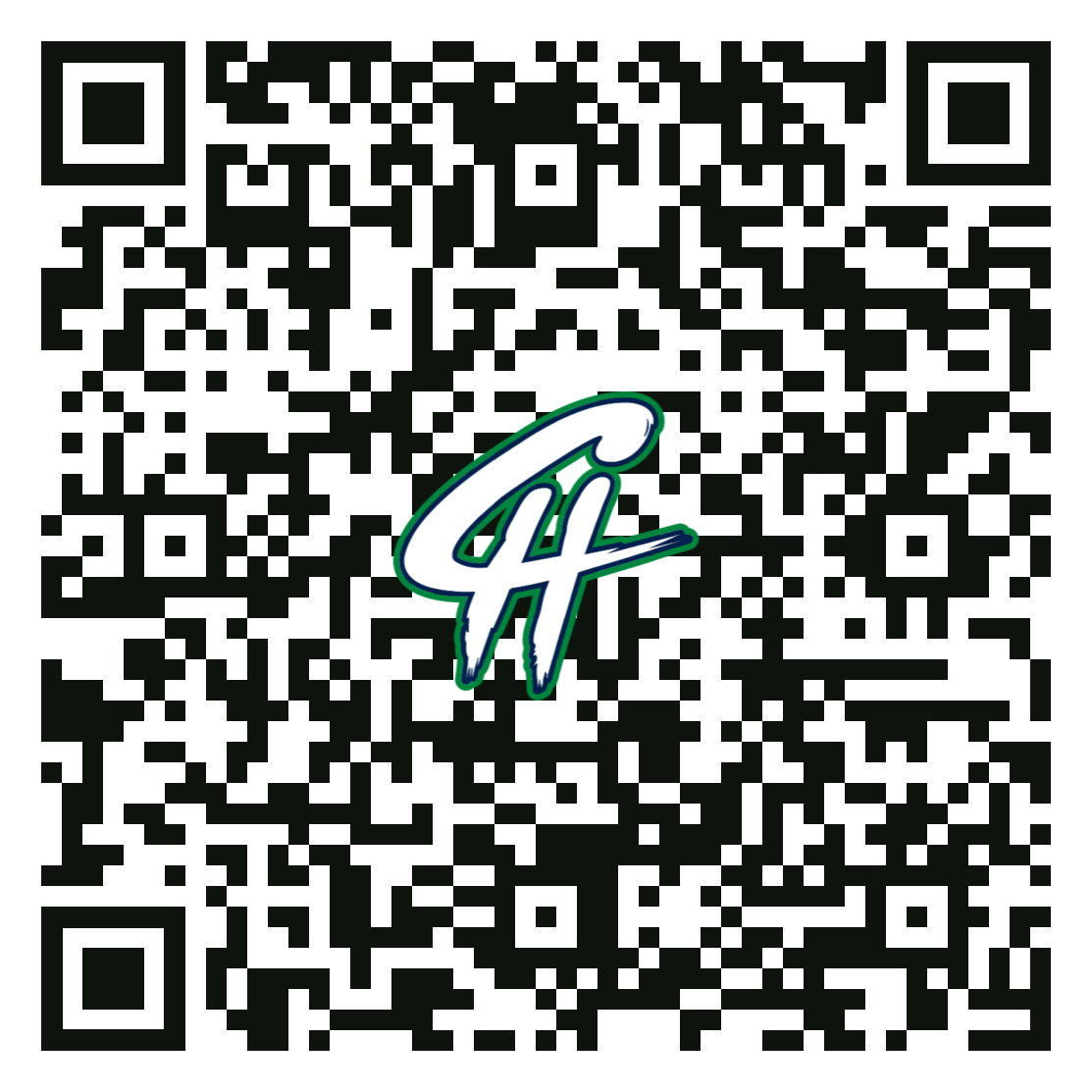 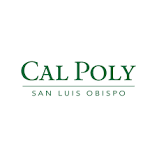 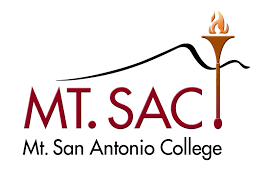 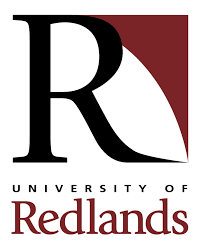 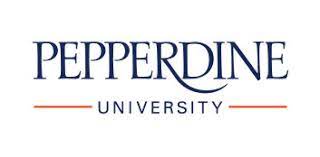 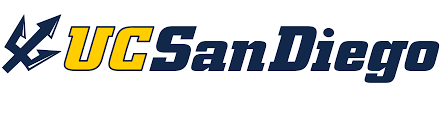 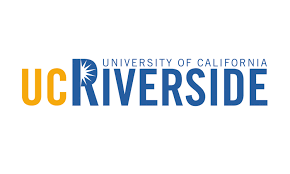 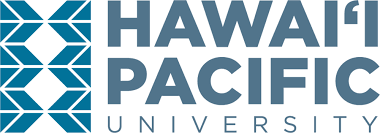